Warm-Up
COPY THE PROBLEM BEFORE DOING THE WORK
There are 16 females and 20 males in a class. What is the theoretical probability that a randomly chosen students is female?
A true-false quiz has five questions. Describe and correct the error in using the Fundamental Counting Principle to find the total number of ways that you can answer the quiz.
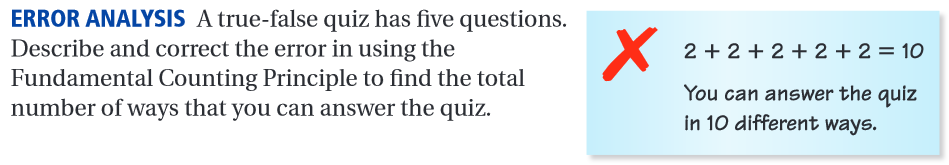 Lesson 10.5 Independent and Dependent Events
(CC.SS.7.SP.8a and CC.SS.7.SP.8b. MP3 Construct Viable Arguments)
Slide 2
Independent Events
Whatever happens in one event has absolutely nothing to do with what will happen next because:
The two events are unrelated
			OR
You repeat the experiment with an item whose numbers will not change (ex. spinners or dice)
			OR
You repeat the same activity, but you REPLACE (put it back) the item that was removed.
Slide 3
Dependent Event
The result of the second event (pick) will change because of what happened on the first event (pick).
Slide 4
TEST YOURSELF
Are these dependent or independent events?
Tossing two dice and getting a 6 on both of them.

2.    You have a bag of marbles: 3 blue, 5 white, and 12 red.  You choose one marble out of the bag, look at it then put it back.  Then you choose another marble.

3.    You have a basket of socks.  You need to find the probability of pulling out a black sock and its matching black sock without putting the first sock back.

4.    You pick the letter Q from a bag containing all the letters of the alphabet. You do not put the Q back in the bag before you pick another tile.
Independent
Independent
dependent
dependent
Slide 5
Rewrite each question as a probability notation
1. What is the probability of tossing two dice and getting a 6 on both of them?
You can write P(6 and 6) or P(6, 6)

2. You have a bag of marbles: 3 blue, 5 white, and 12 red. You choose one marble out the bag, look at it then put it back. Then you choose another marble. What is the probability of picking a red and white?
You can write P(red and white) or P(red, white)

3. You have a basket of socks. You need to find the probability of pulling out a black sock and its matching black sock without putting the first sock back.
You can write P(black and black) or P(black, black)

4. You pick the letter Q from a bag containing all the letters of the alphabet. You do not put the Q back in the bag before you pick another tile. What is the probability of getting a Q first and a T second?
You can write P(Q and T) or P(Q,T)
Watch the video and take notes
https://www.youtube.com/watch?v=gNRT2KoyT7U


Extra video: https://www.youtube.com/watch?v=eKQVMYT1exE